File(s) & Directories
Files are logical units of information created by processes
To keep track of files, file systems normally have directories or folders, which are themselves files.  Hierarchical tree-based structures.
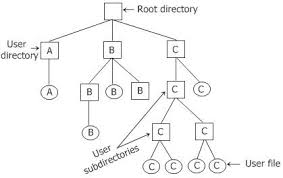 File names
Unique file name in each directory.
Pathname: the name of the file along with the path from the working directory, e.g. the file list1.c in the directory reisis/year3/computing2 has the unique pathname reisis/year3/computing2/list1.c in the entire reisis/  directory system (tree property).
Unique absolute (root/…/usr/reisis/…/list1) and consequently, relative from the working directory e.g. year3 (year3/…/list1) pathname for each file.
Shared files: use the link command to let a file have 2 path names. In this case we create a Directed Acyclic Graph (DAG).
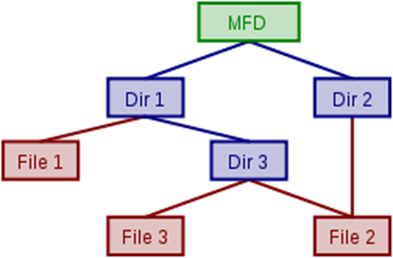 Reading & Writing into a file
There are two semaphores:
 W protecting the file
 S   protecting the user_counter

Open file						Close file
  If read						  If read
	begin							begin
             wait(S)						 wait(S)
                increment(user_counter)			    decrement(user_counter)
	     if user_counter==1 wait(W)		               if user_counter==0 signal(W)
	 signal(S)						 signal(S)
	end							end
else wait(W)						else signal(W)